Good  Morning
Introduction
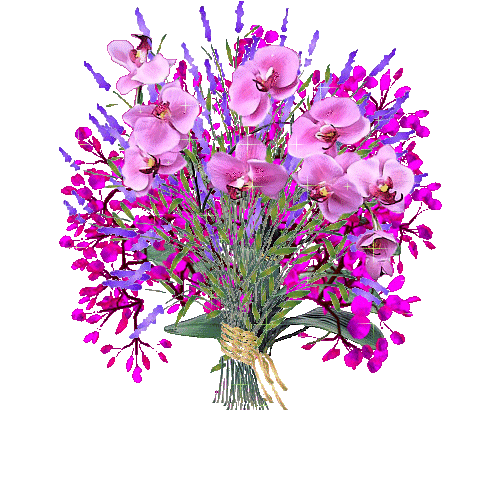 Mohammed Hossain
Assistant teacher
Monipur gps
Shahrasti, Chandpur
hossainmd603@gmail.com
Class:Play
Subject:English
Time:40 mins
What can you see in this picture?
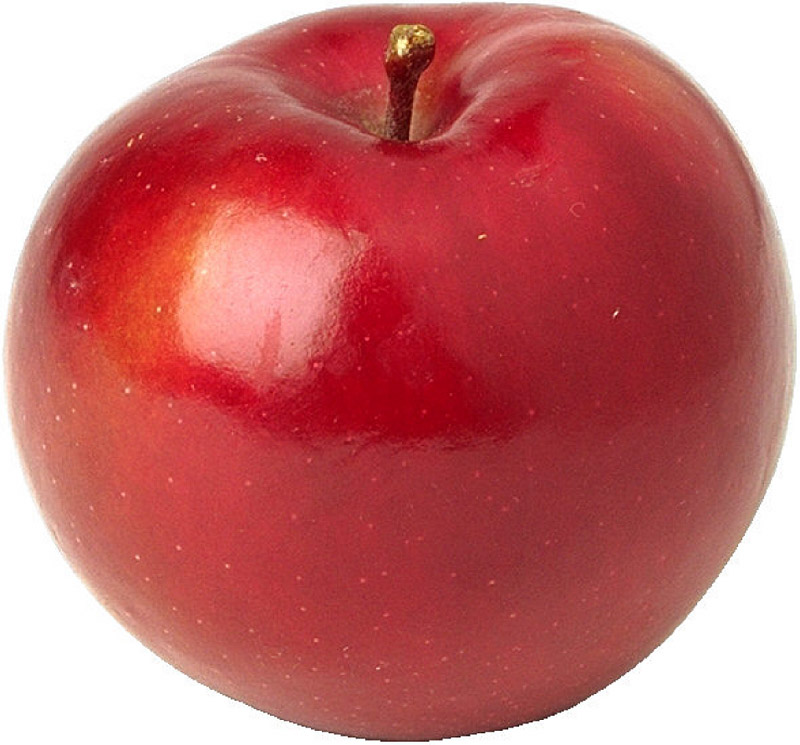 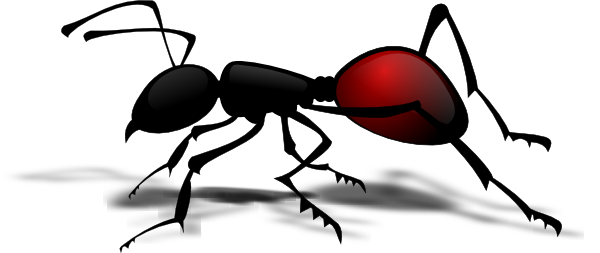 Ant, Apple
.
W.C.W
Look, listen and say. Trace in the air.
A
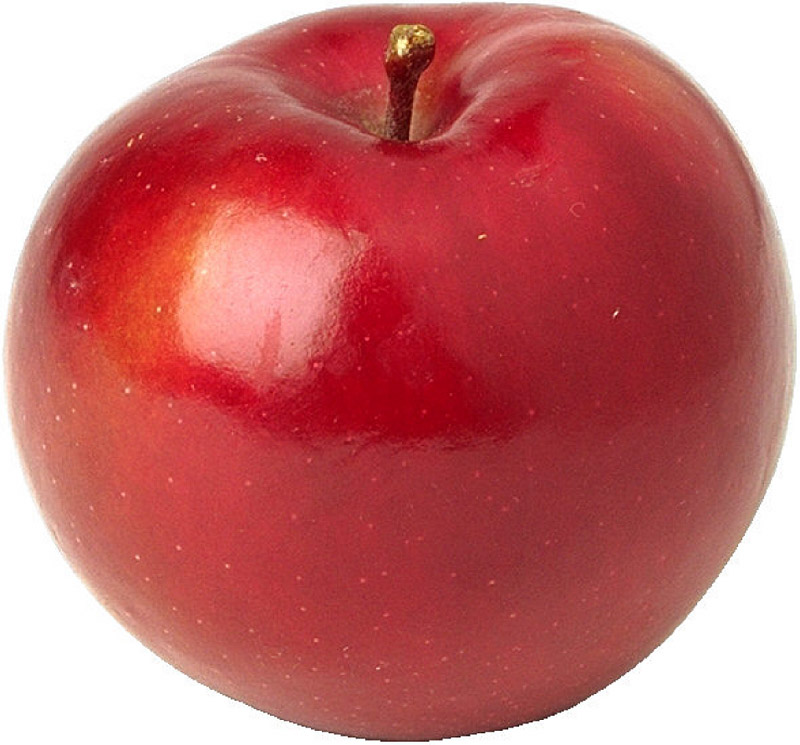 Apple
.
W.C.W
Look, listen and say. Trace in the air.
A
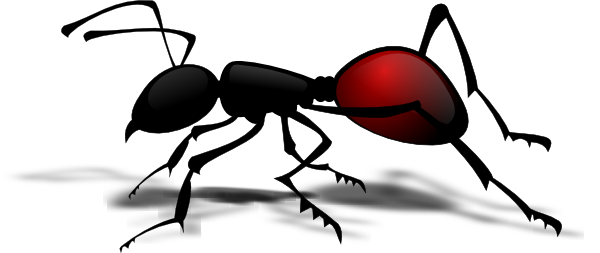 Ant
.
W.C.W
Look, listen and say. Trace in the air.
A
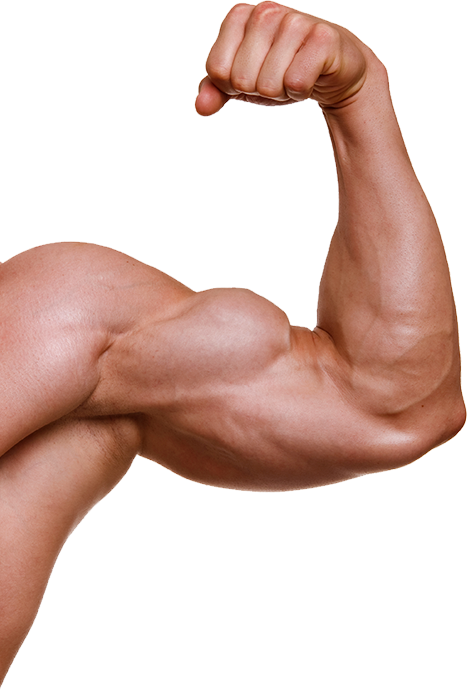 Arm
.
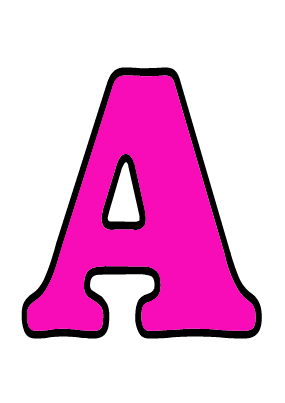 Find The Letter
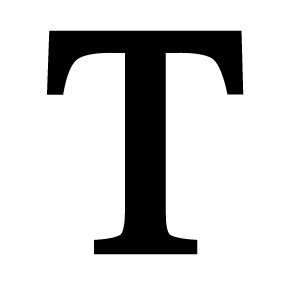 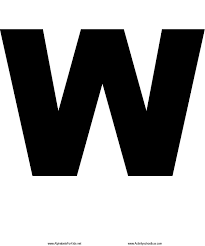 A
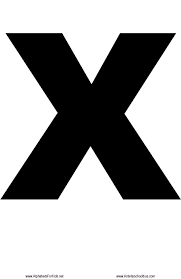 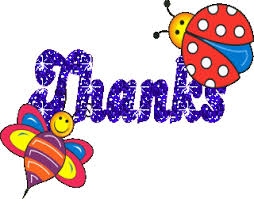 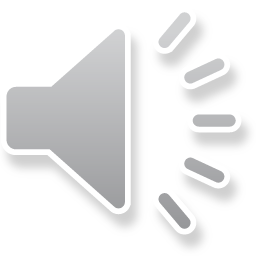